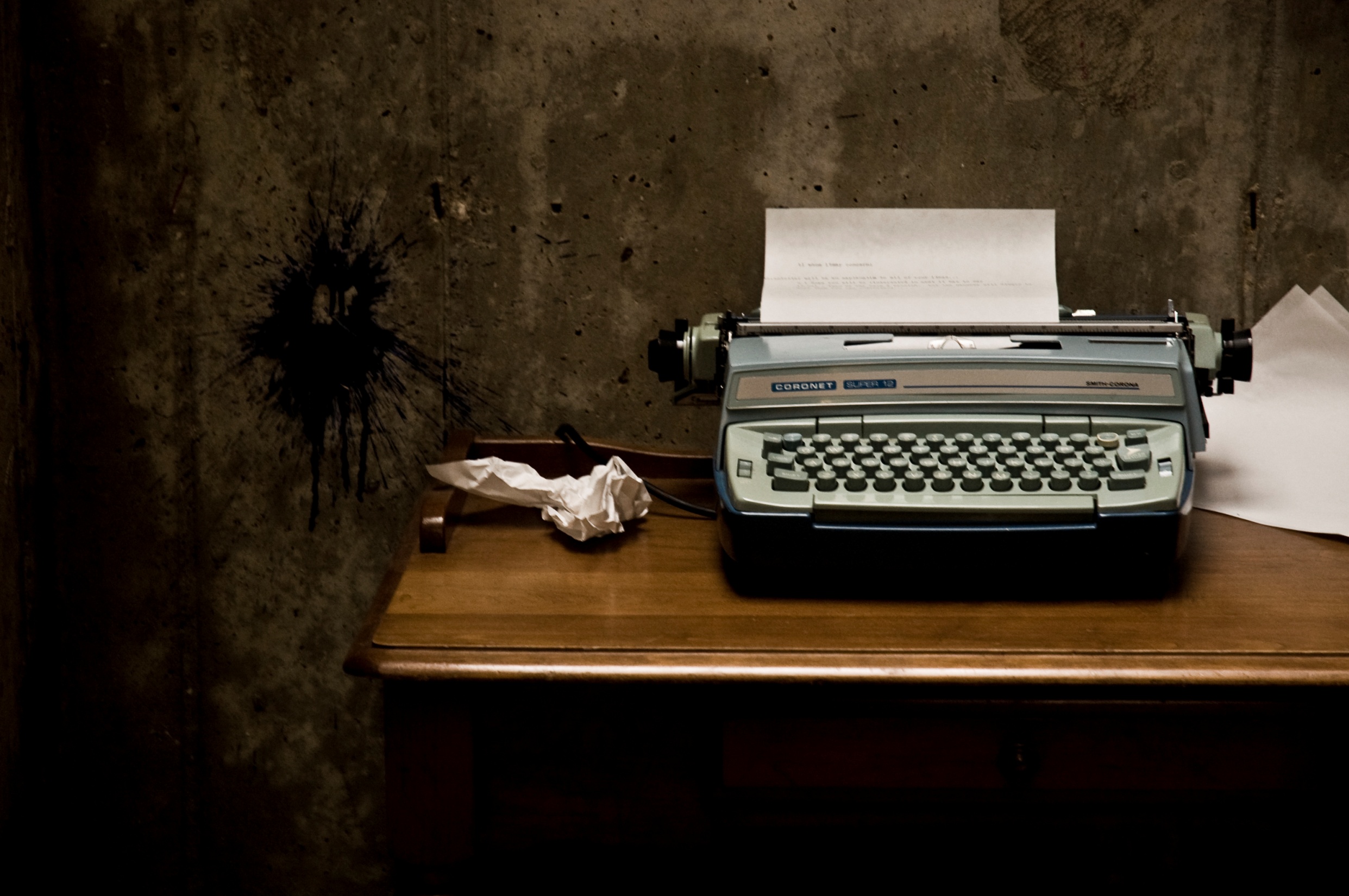 Welcome
Richard Le
Teen Services Librarian
[Speaker Notes: Beginning course details and/or books/materials needed for a class/project.]
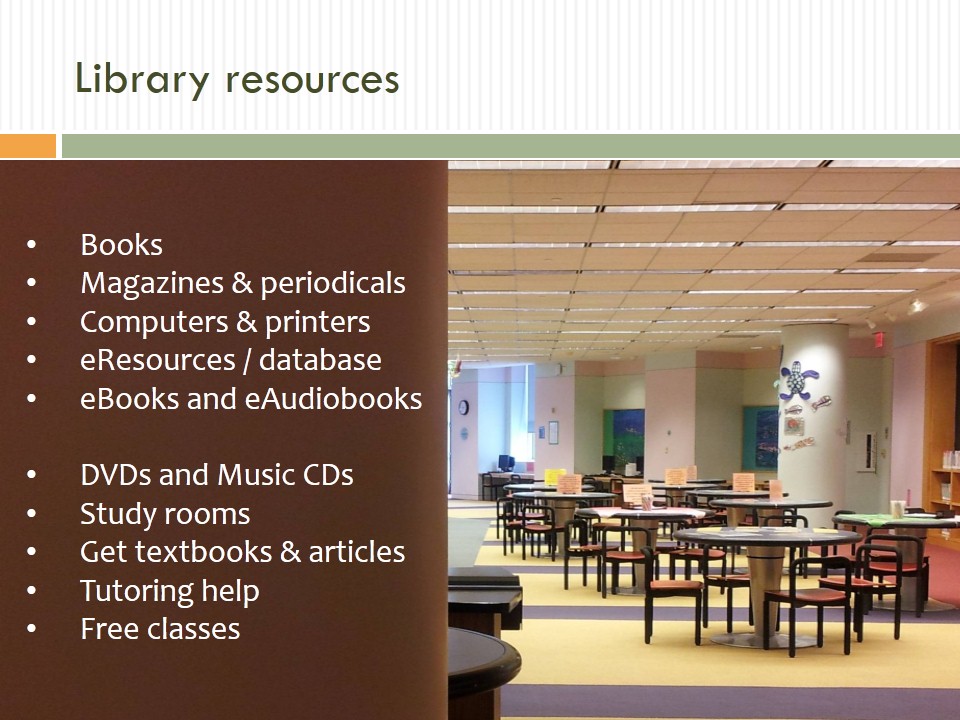 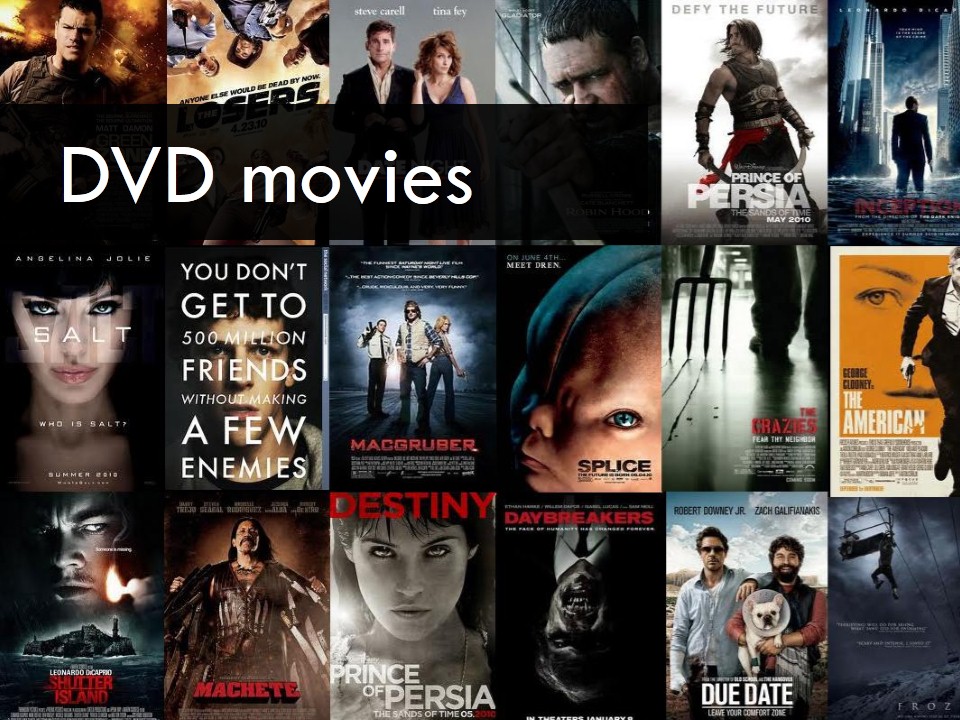 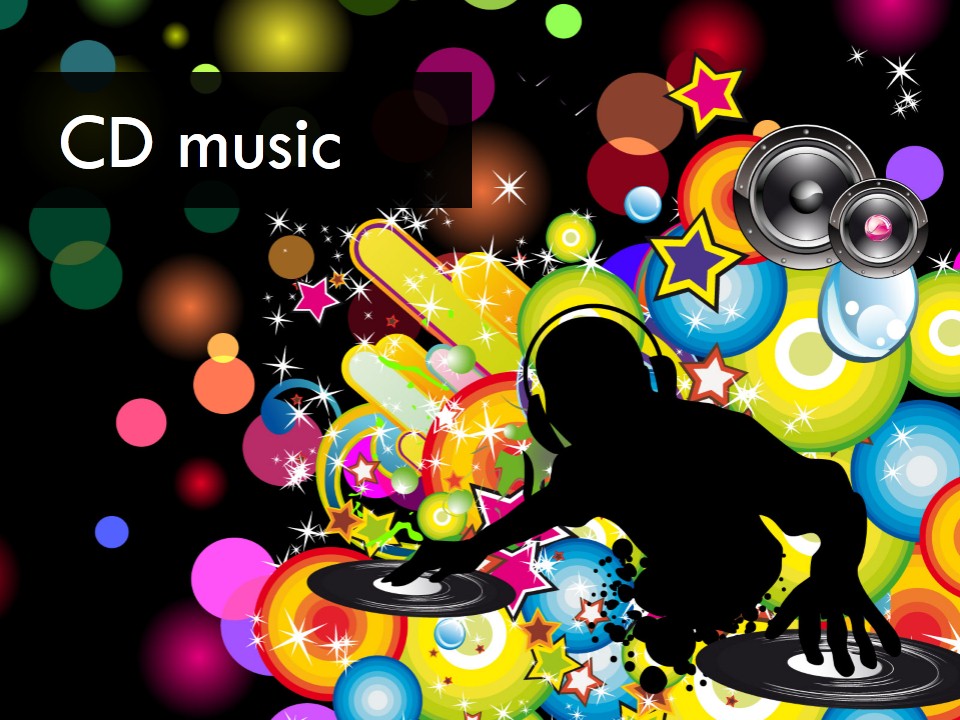 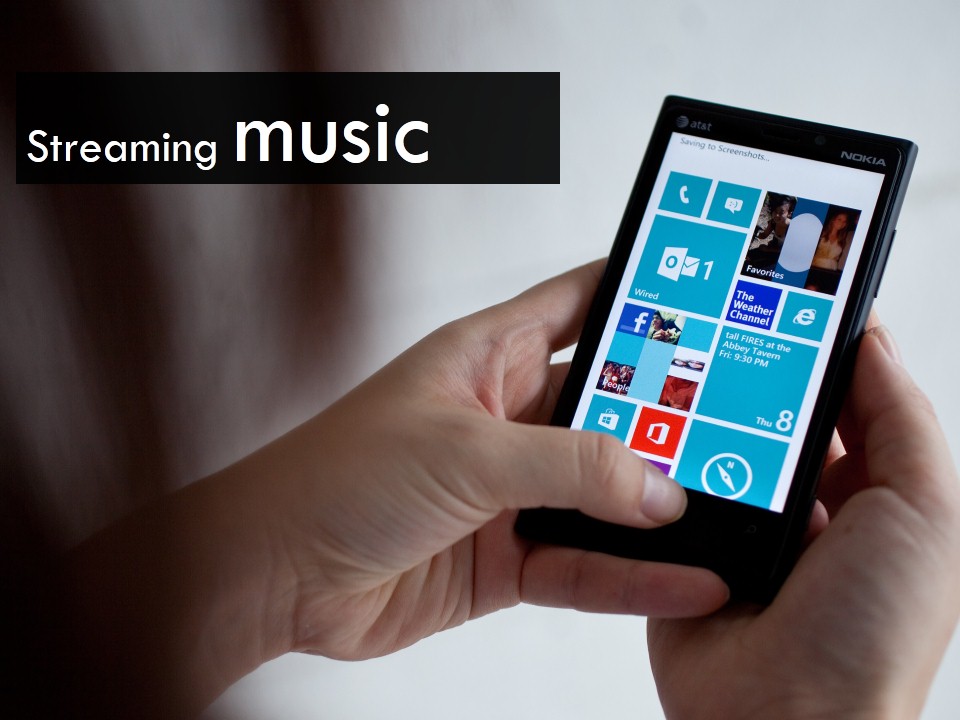 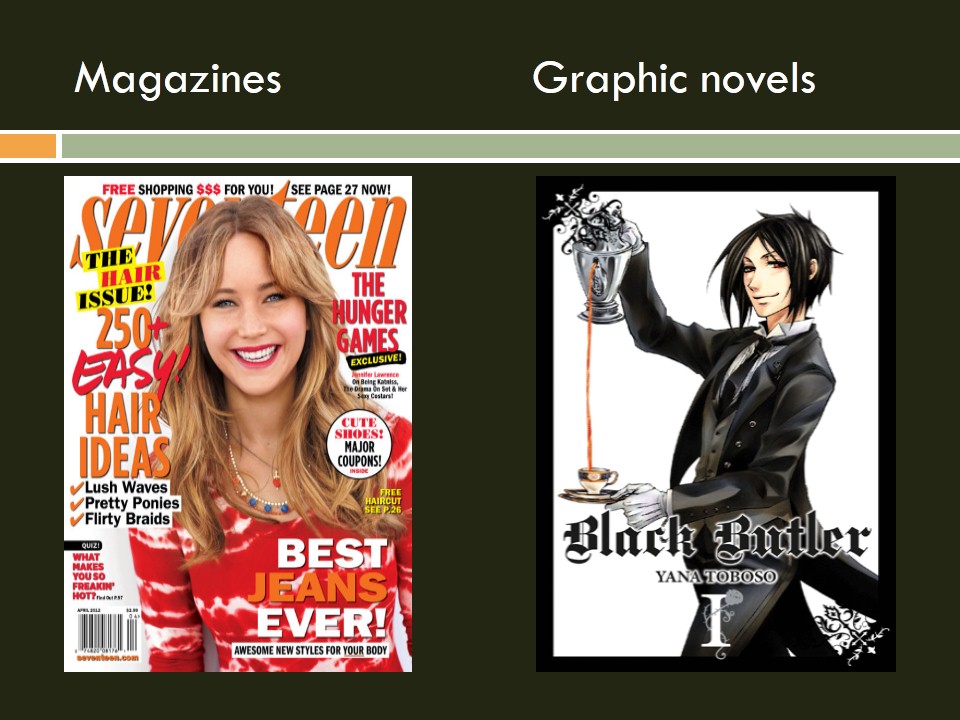 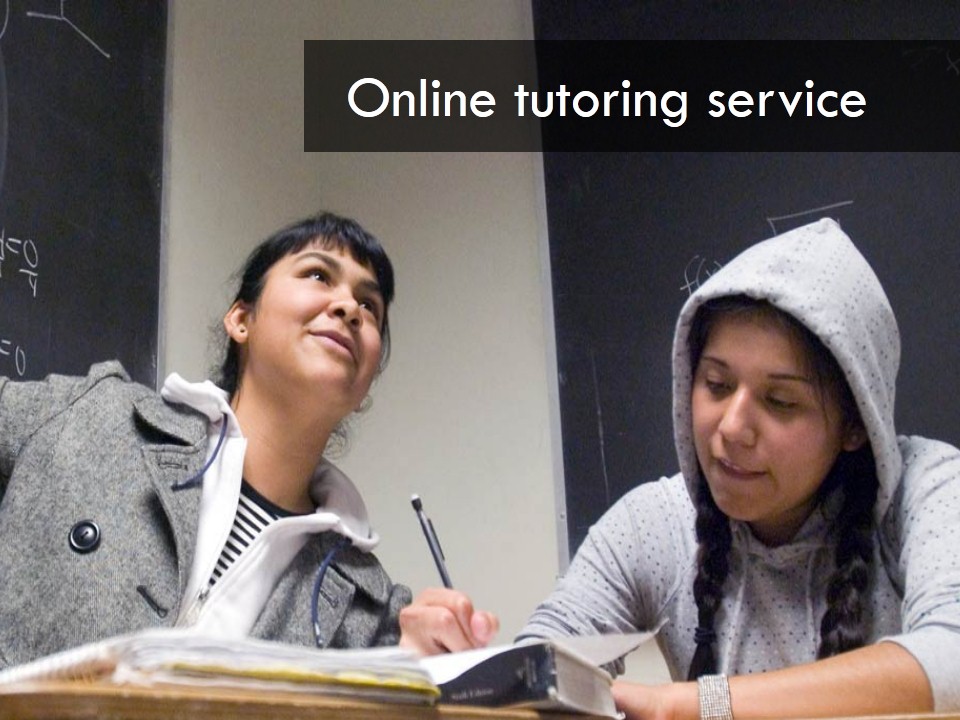 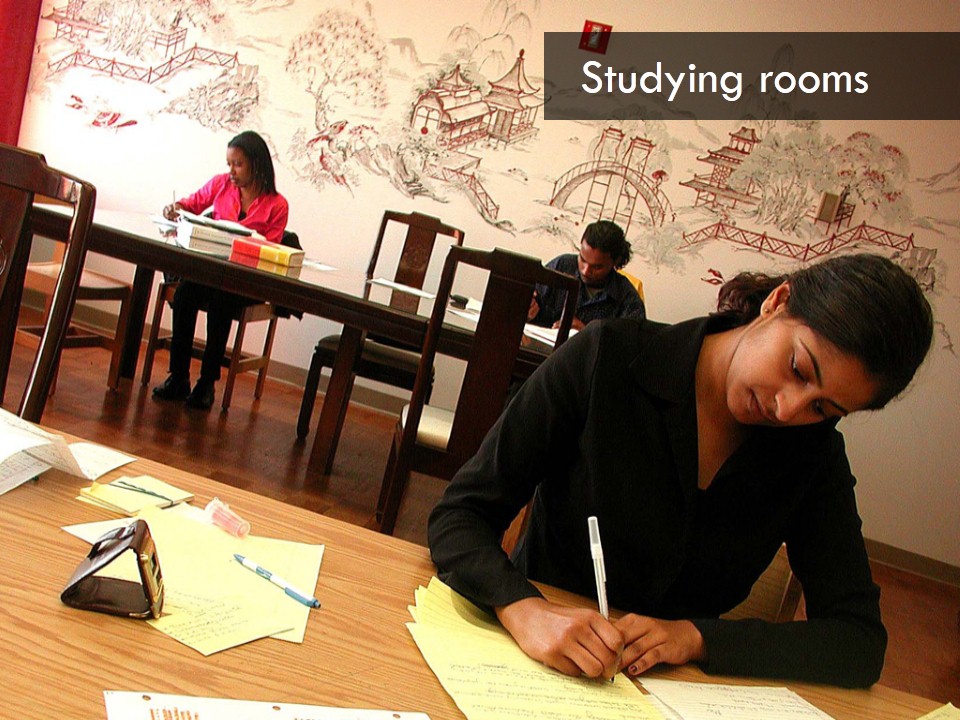 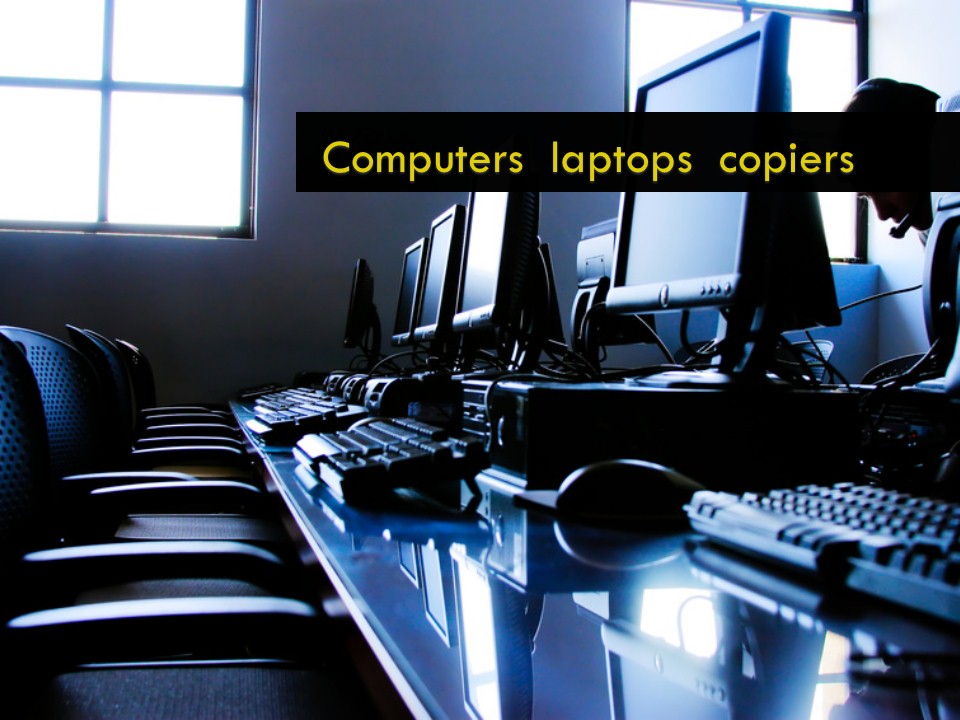 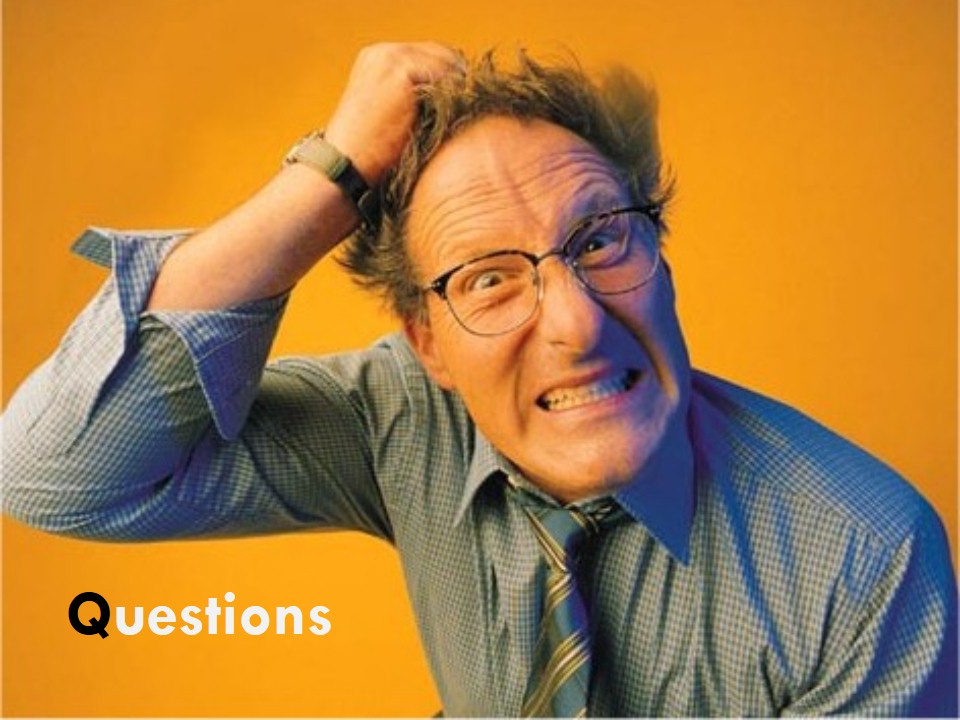 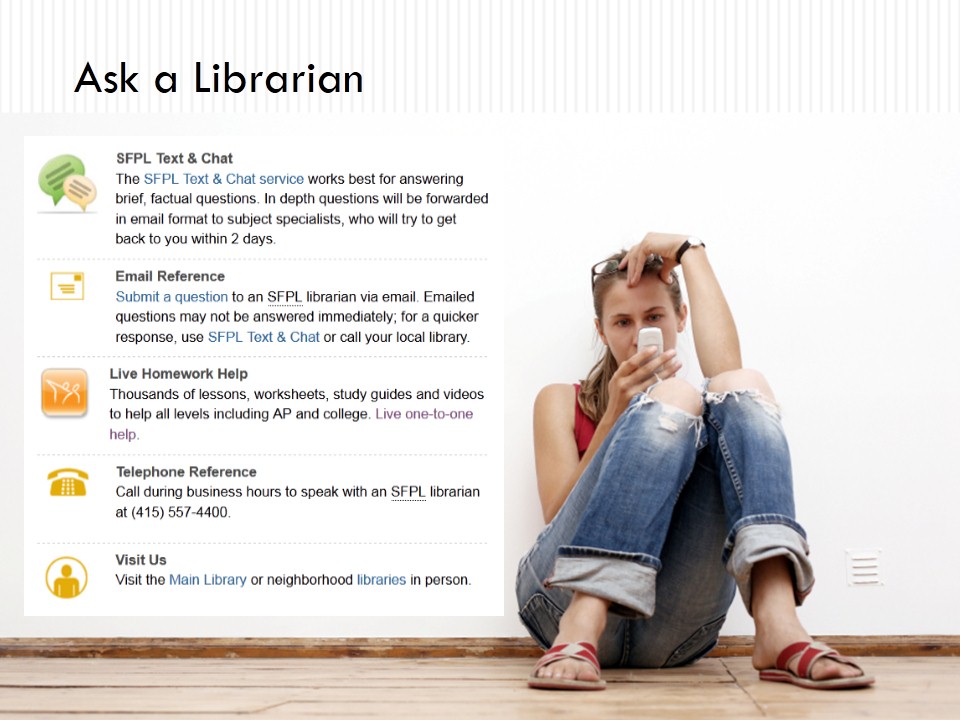 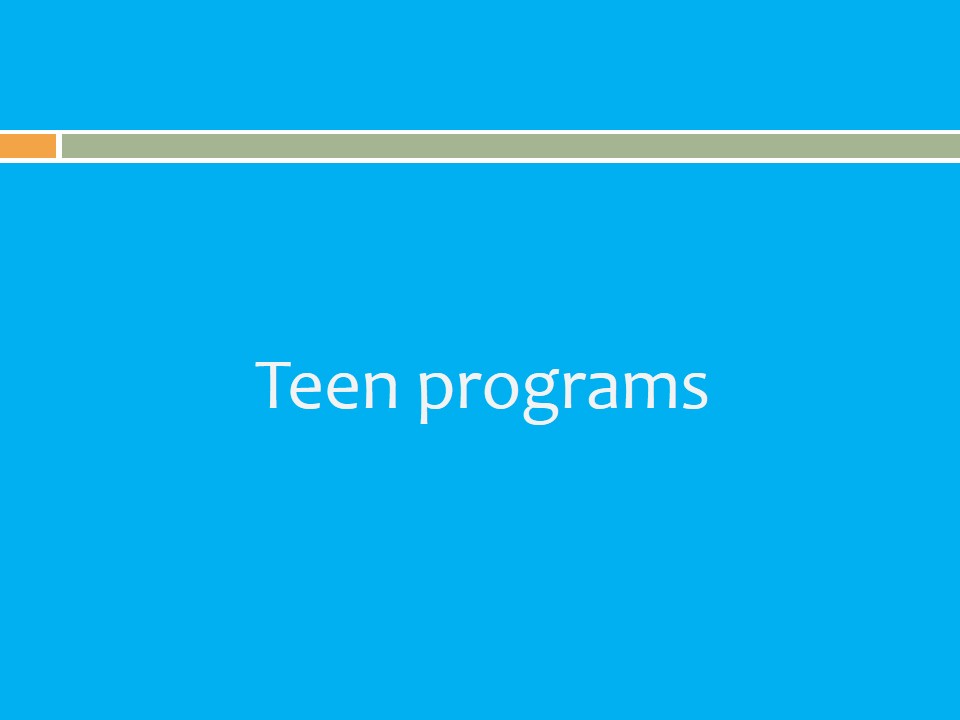 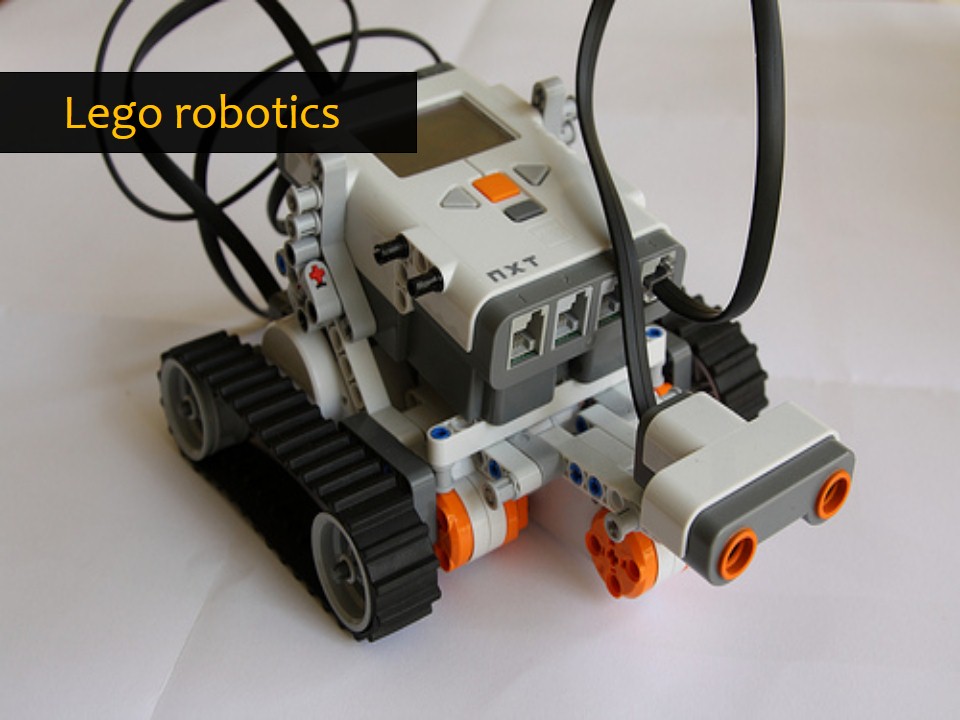 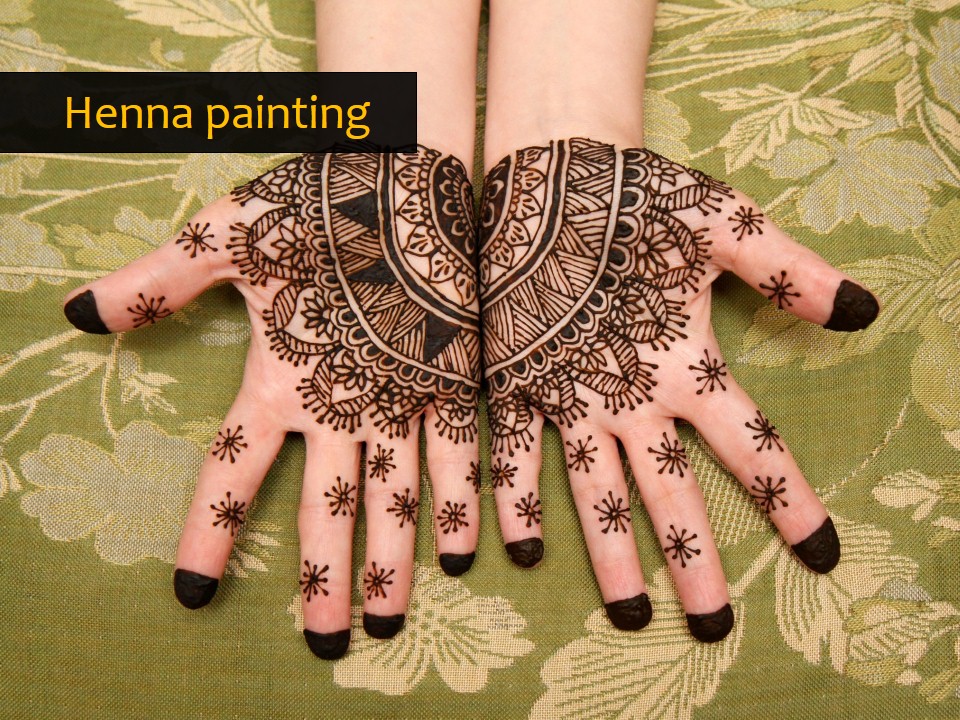 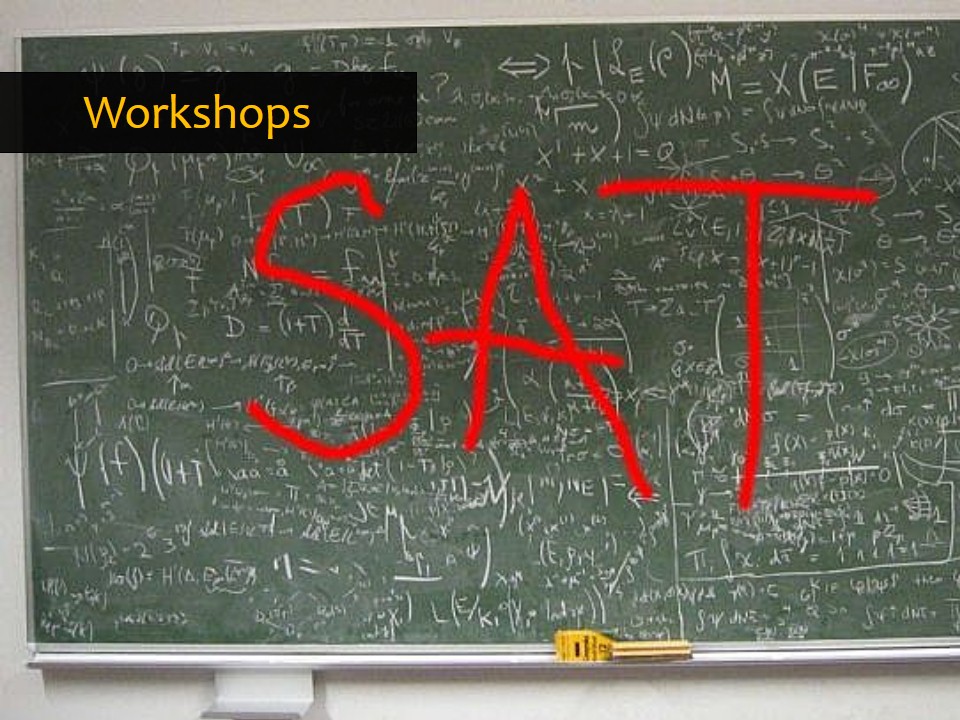 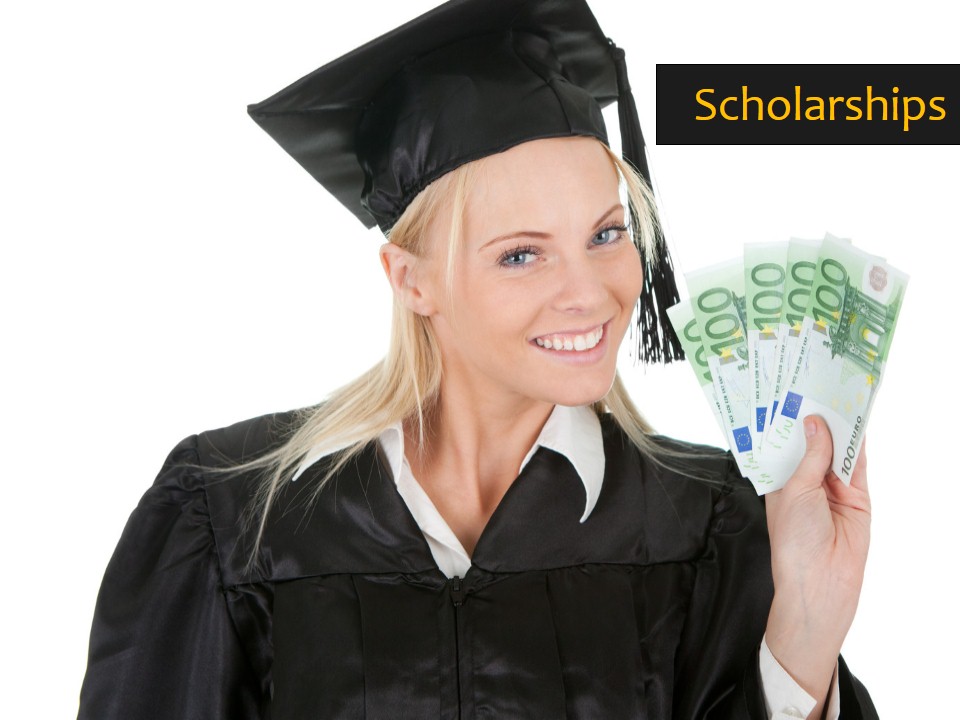 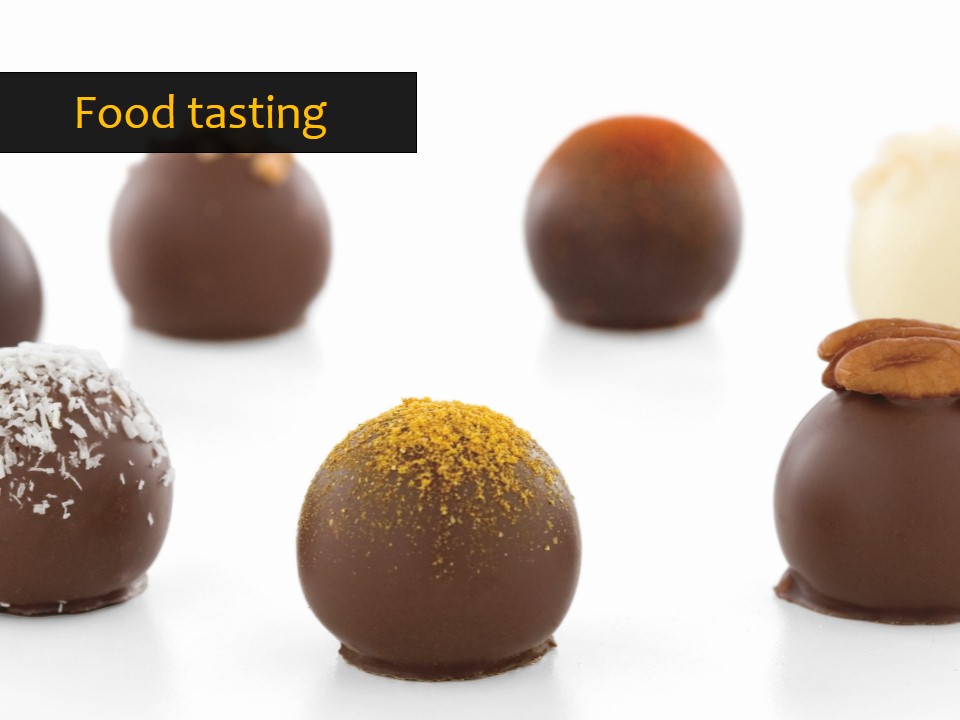 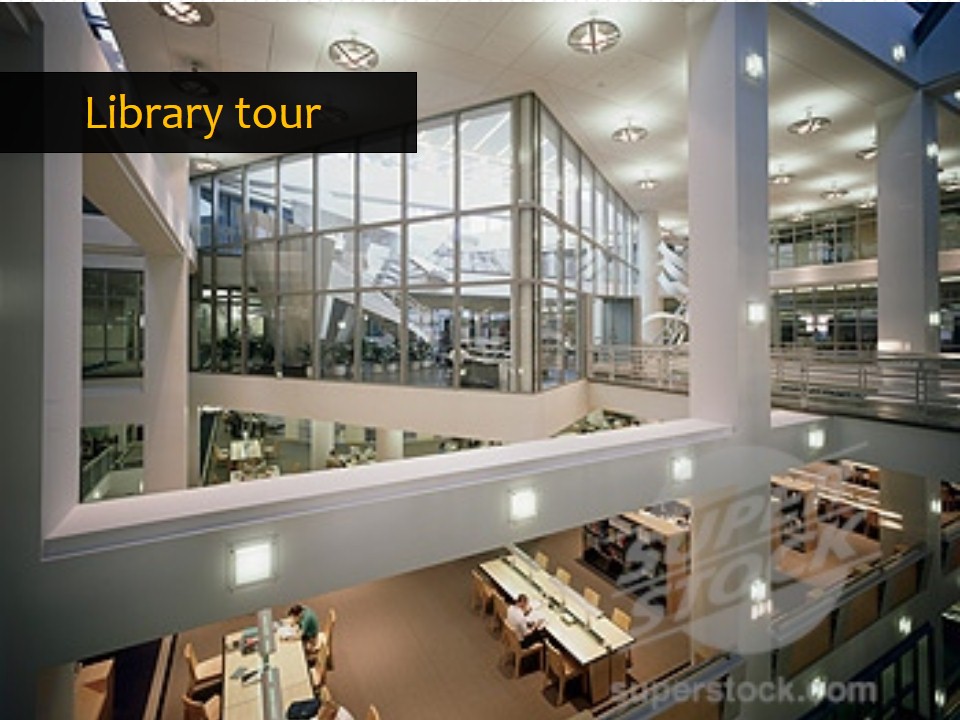 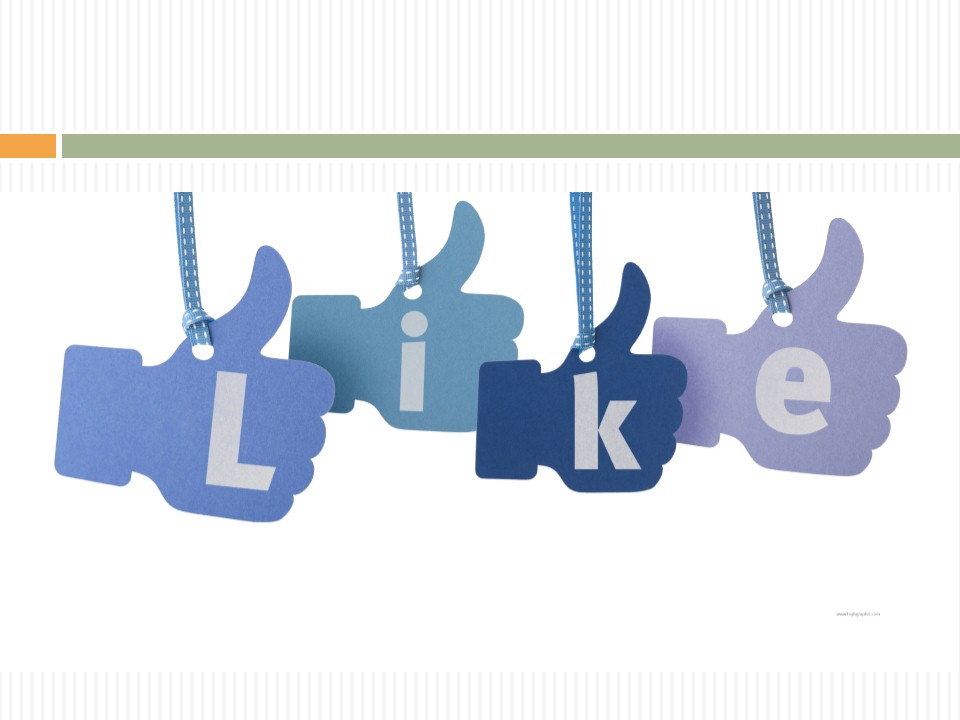 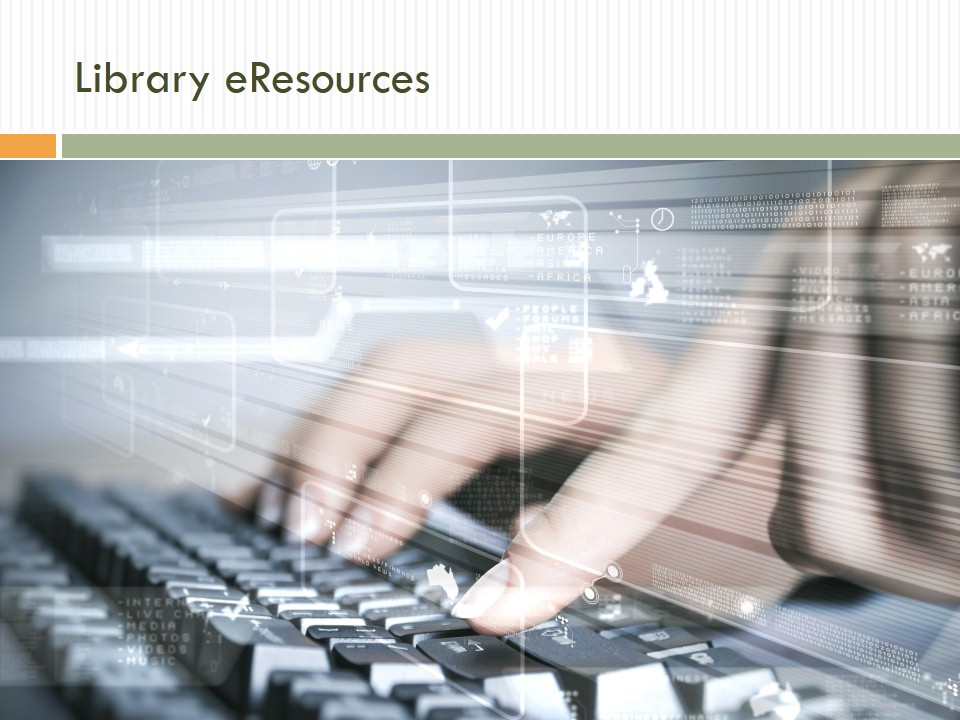 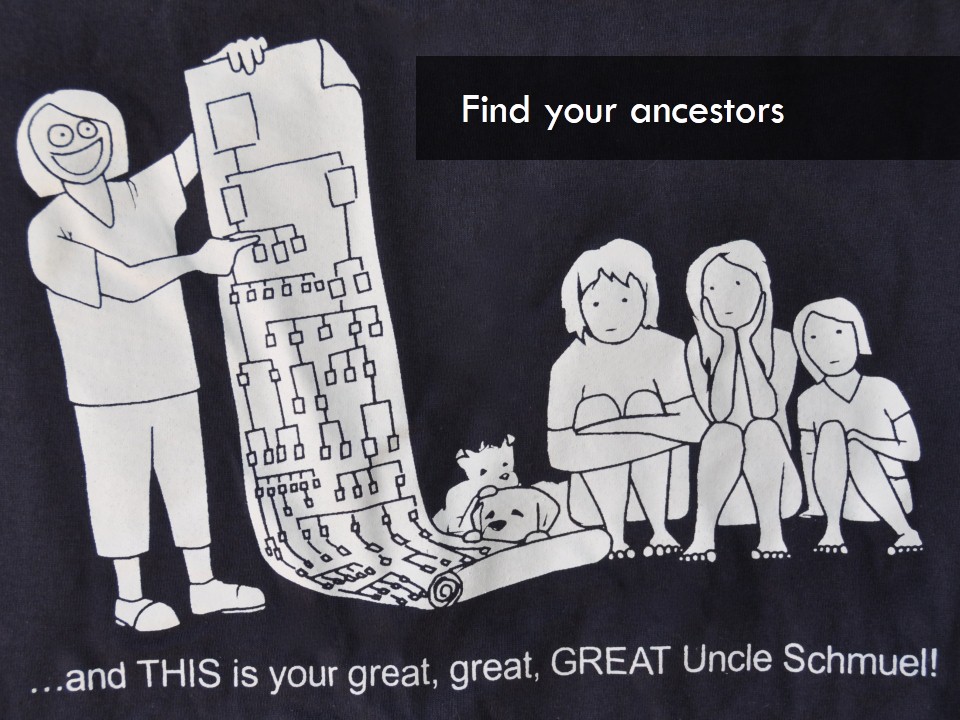 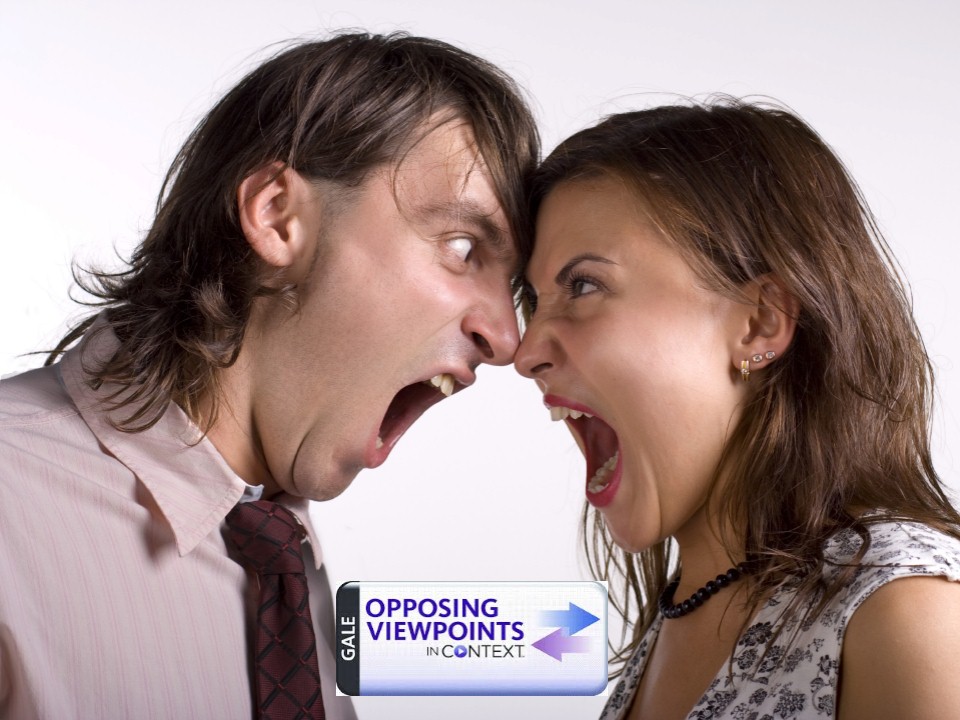 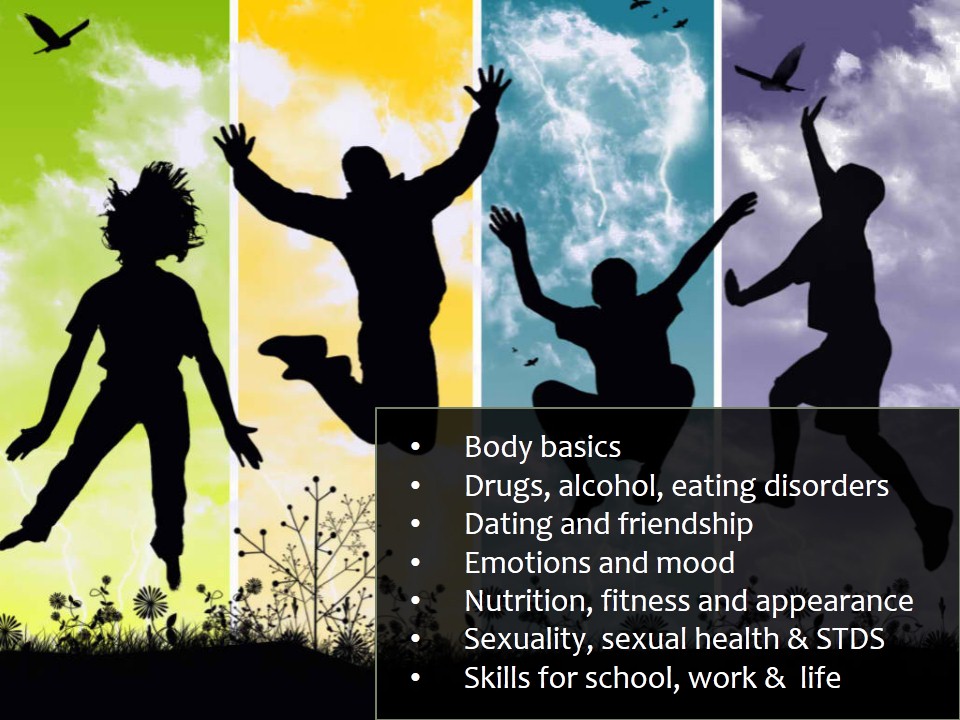 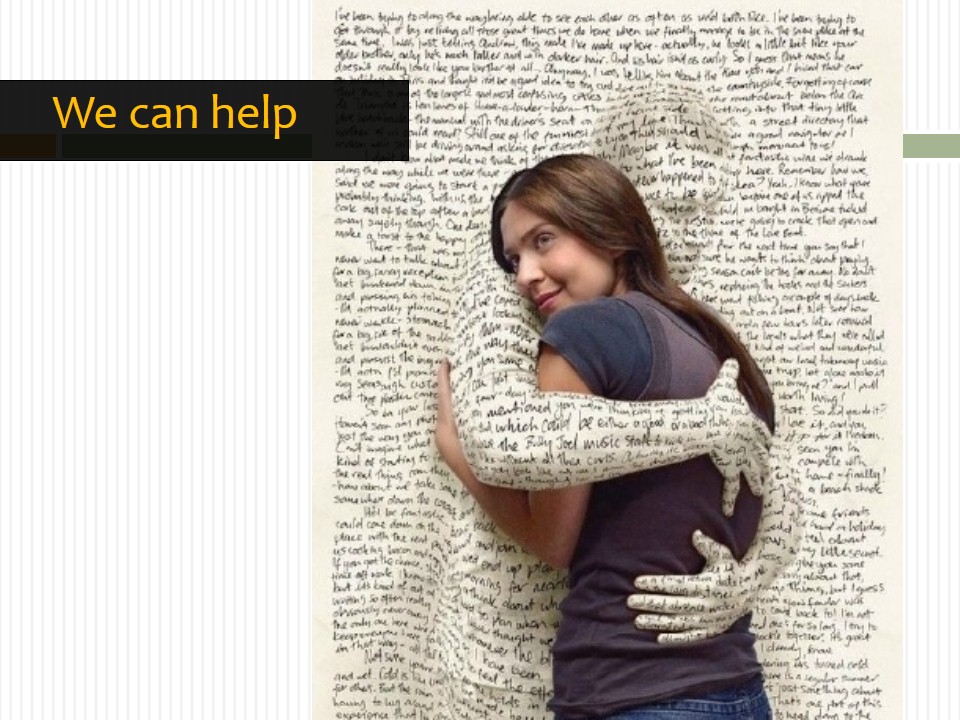 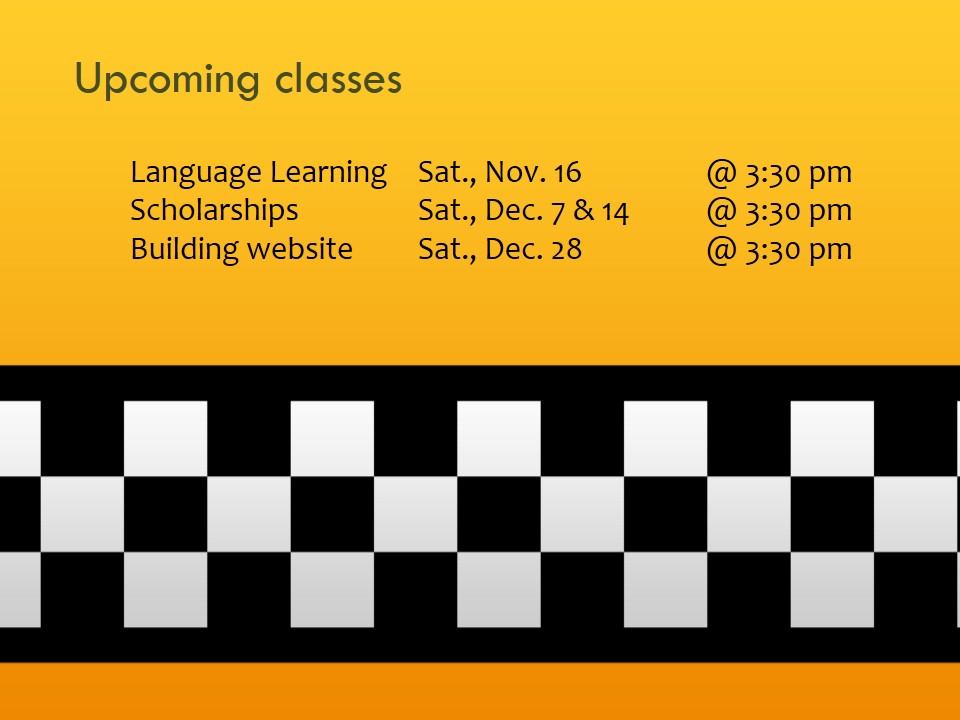